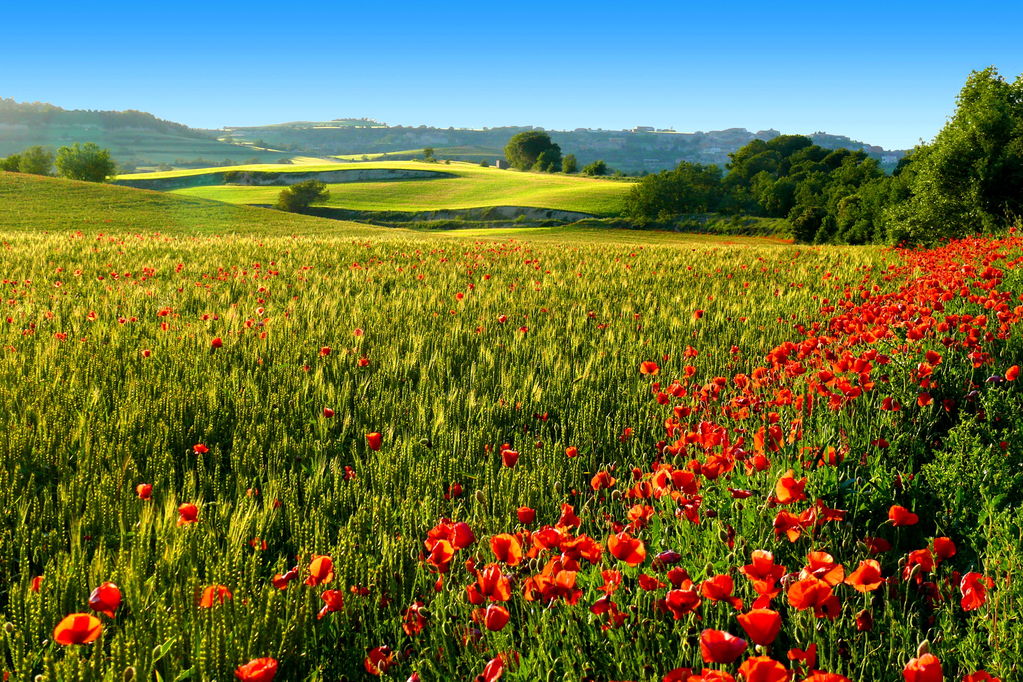 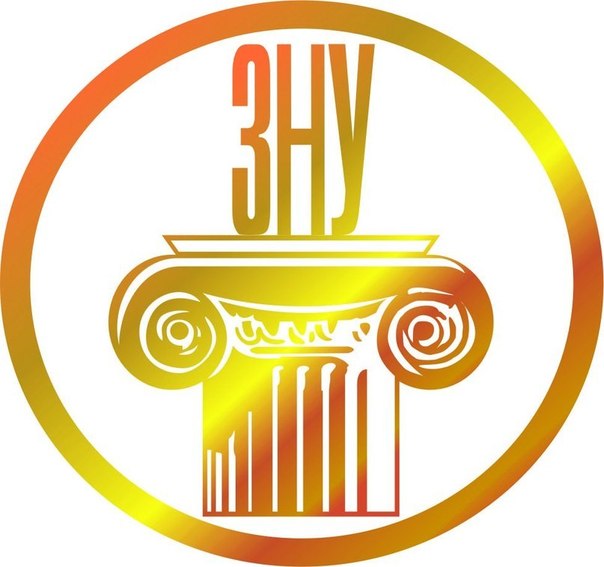 Запорізький національній університет
Кафедра хімії
Лекція №3 Основи спектроскопії
Лектор доц., к.б.н. Корнет М.М.
План
Теоретичні основи спектроскопії
Прилади, що застосовуються у методах спектроскопії
Переваги та недоліки спектроскопії
ТЕОРЕТИЧНІ ОСНОВИ СПЕКТРОСКОПІЇ ТА ОСОБЛИВОСТІ МЕТОДУ
СПЕКТРОСКОПІЯ (від лат. Spectrum - образ, уявлення і грец. Skopeo - дивлюся), розділ фізики, що вивчає закономірності взаємодії електромагнітного випромінювання (світла) з хімічною речовиною. Такі взаємодії можуть супроводжуватися поглинанням, випромінюванням або розсіюванням електромагнітного випромінювання.
Спектри виникають при переходах між рівнями енергії в атомах, молекулах і утворених  із них макроскопічних системах.
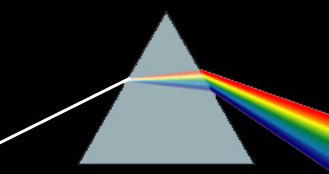 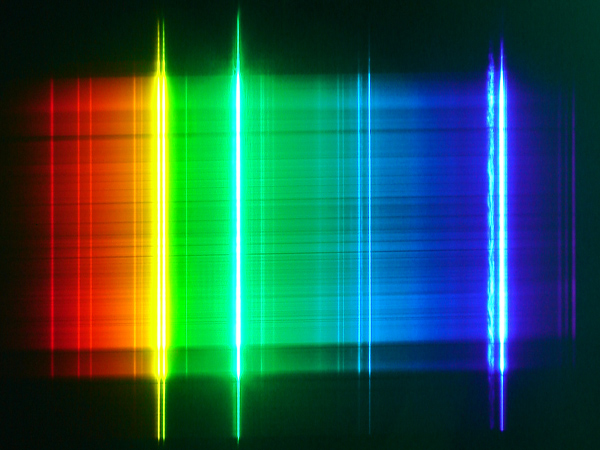 Спектроскопія дозволяє отримувати відомості про енергетичні стаціонарні стани атомів або молекул на підставі переходів між цими станами.
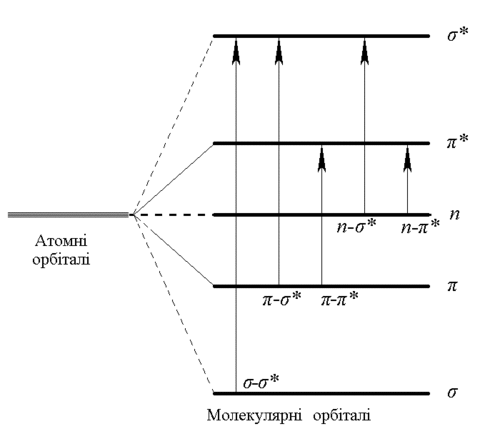 Енергія атомів і молекул квантована, тобто атомна або молекулярна система може існувати тільки в певних дискретних енергетичних станах, перехід між якими можливий тільки стрибкоподібно.
Розглянемо в атомі і молекулі два енергетичні рівня Е1і Е2
Е1
Е = Е2 –Е1 = hv
Е - різниця енергії
двох рівнів;
h - постійна Планка;
v - частота
електромагнітного
випромінювання.
hv
Поглинання Е
Перехід Е1-Е2
Випромінювання Е
Перехід Е2-Е1
hv
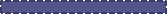 Е2
Вивчаючи переходи між енергетичними рівнями атома або молекули, можна скласти енергетичний спектр атома або молекули.
Спектр - залежність інтенсивності поглинання випромінювання і розсіювання) електромагнітного випромінювання атома (молекули) від частоти (або довжини хвилі) випромінювання.
Розрізняють спектри:
випускання (емісійні) – атомно-емісійна спектроскопія 
поглинання (абсорбційні) – атомно-абсорбційна-, ІЧ- сп-я, атомна флуоресценція, сп-я у видимій ділянці світла
відбиття – спектроскопія відбиття
розсіювання  – спектроскопія комбінаційного розсіювання світла
люмінесценції
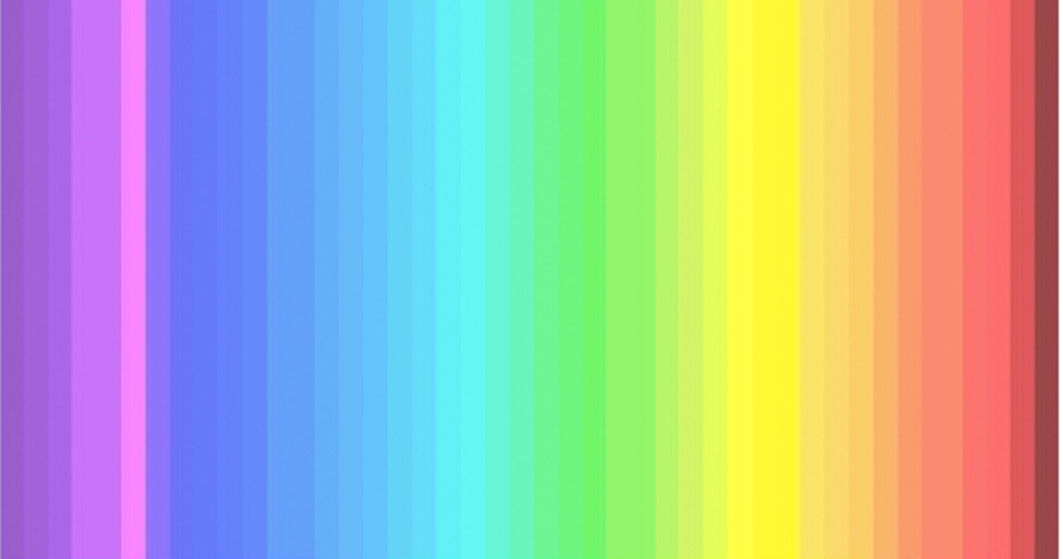 ЗАКОН БУГЕРА -ЛАМБЕРТА-БЕРА
Головними оптичними характеристиками забарвлених розчинів є колір та інтенсивність кольору (забарвлення). Колір пов'язаний з довжиною хвилі поглиненої частини світлового потоку і не залежить від структури речовини. Якщо речовина не має кольору, то проводять відповідну реакцію, в результаті якої утворюється забарвлене з'єднання. 
Кожна речовина здатна поглинати випромінювання певної довжини хвилі. 
Світловий потік послаблюється після проходження через забарвлений розчин в результаті поглинання світла. Поглинена кількість світла тим більше, чим товще шар розчину і чим більше концентрація речовини в розчині. При використанні однієї і тієї ж кювети інтенсивність відбитого світлового потоку Ir постійна. Для водних розчинів ця величина невелика і нею можна знехтувати. Тоді
 			I0 = Ia + Iв,
 де I0 - інтенсивність падаючого світлового потоку; Ir - інтенсивність відбитого світлового потоку; Ia - інтенсивність поглинається світлового потоку; Iв - інтенсивність виходить світлового потоку.
Світловий потік, проходячи через розчин, втрачає частину своєї інтенсивності. Цей ступінь ослаблення світлового потоку залежить від природи речовини, від концентрації (С) і від товщини шару (l). Відносна кількість світла, поглиненого пофарбованим розчином, не залежить від інтенсивності падаючого світлового потоку. Поглинене світлове випромінювання оцінюють відносною величиною - поглинанням А - оптичною щільністю, іноді погашенням або екстинкцією, яке являє собою логарифм відношення інтенсивностей світлових потоків, що входить I0 в кювету з розчином речовини і виходить Iв з неї:
A = lg (I0 / Iв)
Використовують також іншу величину - пропускання Т або фактор пропускання:
T = Iв / I0
Поглинання характеризує у відносних величинах кількість поглиненого світла, пов'язане з кількістю молекул речовини в розчині. Закон світопоглинання, званий законом Бугера-Ламберта-Бера, показує, що інтенсивність минулого (виходить) світлового потоку через розчини пропорційна концентрації речовини (С) і товщині поглинаючого шару (l):
Iв = I0 10-КСl; 
lg I0 / IB = KCl; 
A = KCl
Види спектроскопії :

Атомна 
Молекулярна 

Атомна спектроскопія вивчає енергетичні переходи між електронними орбіталями атомів.

 Молекулярна спектроскопія вивчає енергетичні переходи між електронними, коливальними, обертальними рівнями енергії молекул.
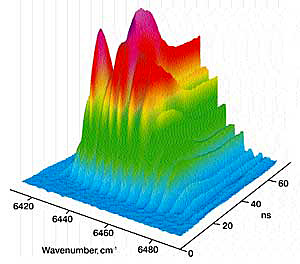 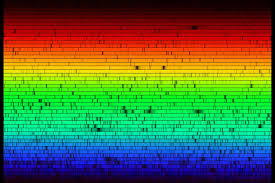 Методи атомної спектроскопії:
1. Атомно-абсорбційна спектроскопія
2. Атомно-емісійна спектроскопія
3. Атомна флуоресценція
Методи молекулярної спектроскопії:
1. Електронна спектроскопія.
2. Інфрачервона спектроскопія.
3. Спектроскопія комбінаційного
розсіювання світла.
4. Мікрохвильова спектроскопія.
5. Ядерний магнітний резонанс.
6. Електронний парамагнітний резонанс.
7. Мас-спектрометрія.
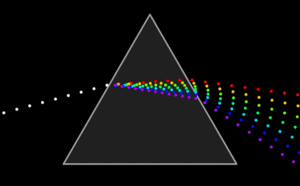 За діапазоном довжин хвиль (або частот) електромагніт. випромінювання виділяють:
 радіоспектроскопію
 мікрохвильову спектроскопію
оптичну спектроскопію 
рентгенівську спектроскопію
гамма-спектроскопію
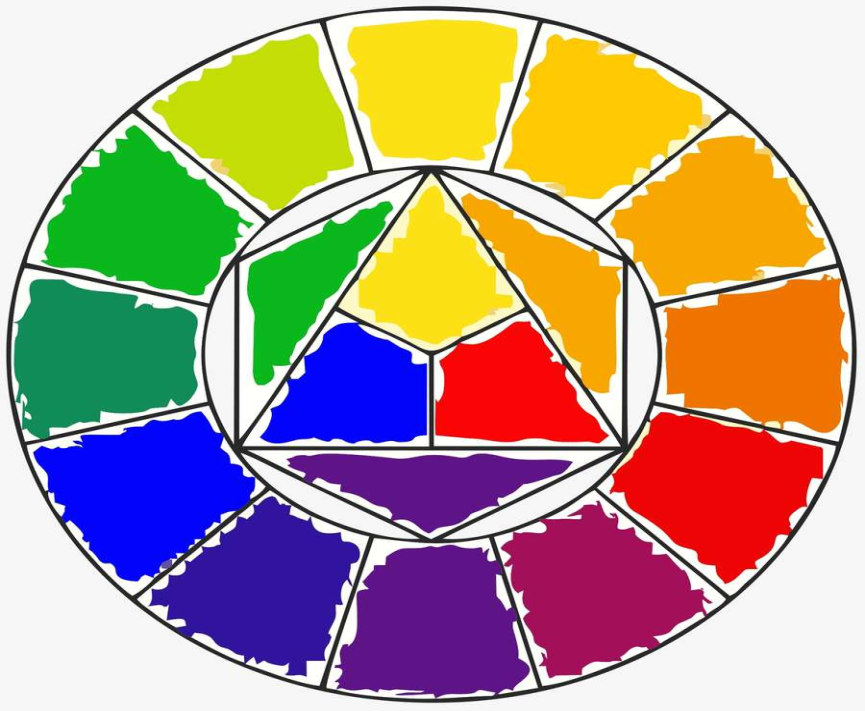 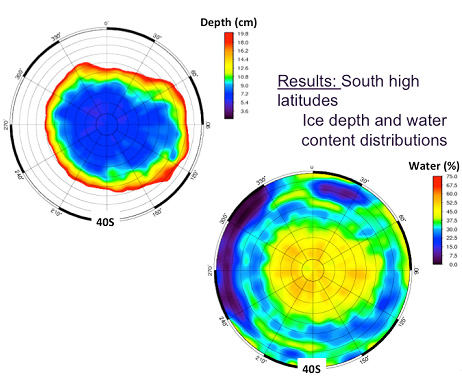 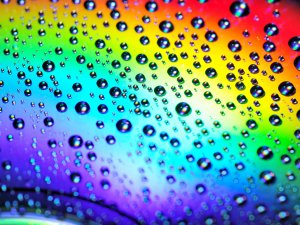 3. Прилади, що застосовуються у методах спектроскопії
Оптичну сп-ю на практиці іноді ототожнюють зі спектрофотометрією. У кожному розділі спектроскопії використовуються свої прилади для отримання, реєстрації та вимірювання спектрів. Відповідно до відмінності конкретних експ. методів виділяють спец. розділи спектроскопії, напр. Фур'є-спектроскопія, лазерна спектроскопія.
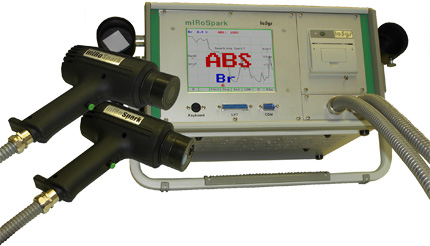 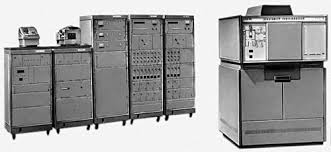 Рентгенівський 12-канальний квантометр КРФ-18
Прилад, призначений для оптичної спектроскопії пластиків з метою їх ідентифікації.
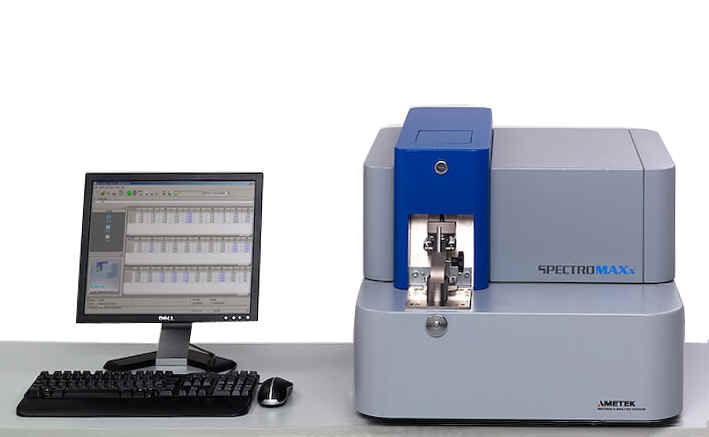 Призначений для вимірювання концентрації елементів (домішок) в чорних та кольорових металах і сплавах при аналізах в лаб. умовах на підприємствах. Принцип дії заснований на емісійному спектральному аналізі.
Спектрометр емісійний SPECTROMAXx
Спектрометр призначений для якісного та кількісного визначення вмісту різних елементів у водних розчинах, вимірює концентрацію елементів, аналітичні лінії яких лежать в робочій області його спектрометра, методом атомно-абсорбційного (АА) аналізу з атомізацією в полум'ї і/або електротермічної атомізацією.
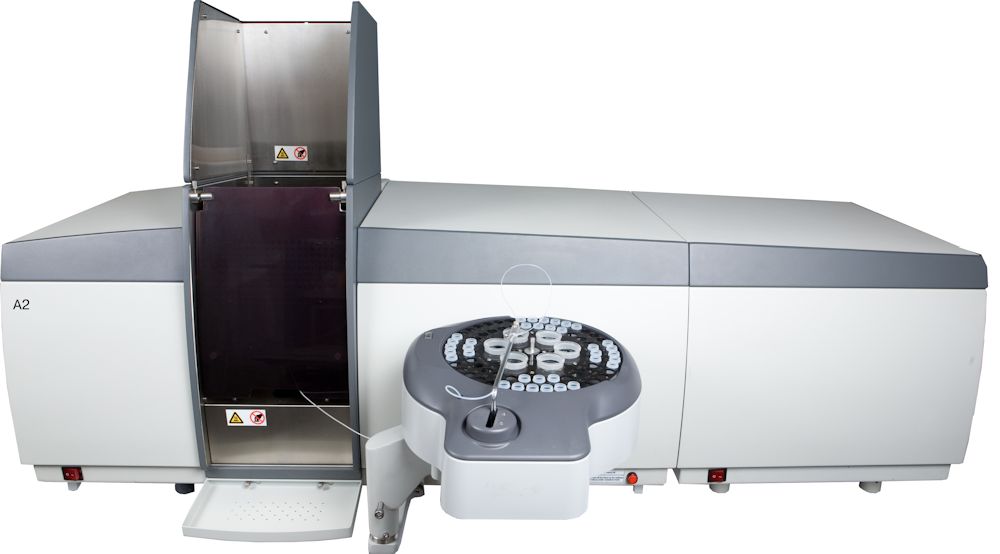 Атомно-абсорбційний спектрометр А-2
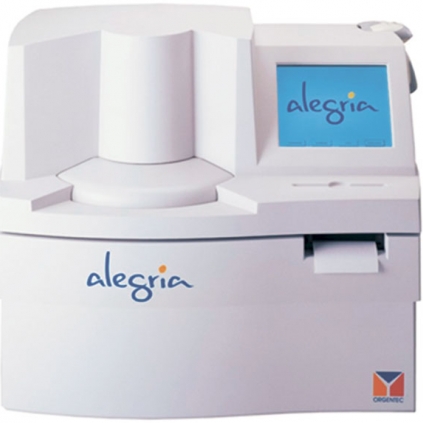 Аналізатор ALEGRIA являє собою повністю автоматизовану систему для проведення імуноферментного аналізу сироваток в якій об'єднані дозатор стандартів і реагентів, інкубатор, промивальне пристрій і фотометр. Принцип - Фотометрія (визначення оптичної щільності D).
Аналізатор ALEGRIA
ІЧ-Фур'є спектрометр Nicolet iS10 розроблений для лабораторій контролю якості, аналітичних інспекцій та криміналістичних лабораторій. Особливість приладу - вбудовані можливості валідації, перевірки та тестування для забезпечення повної впевненості в результатах аналізу. Принцип – ІЧ-спектроскопія.
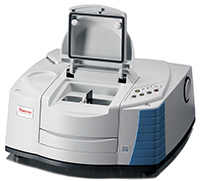 ІЧ-Фур'є спектрометр Nicolet iS10
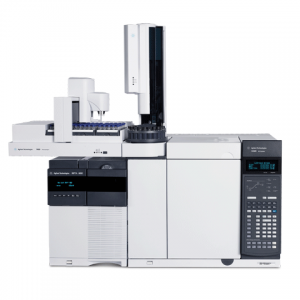 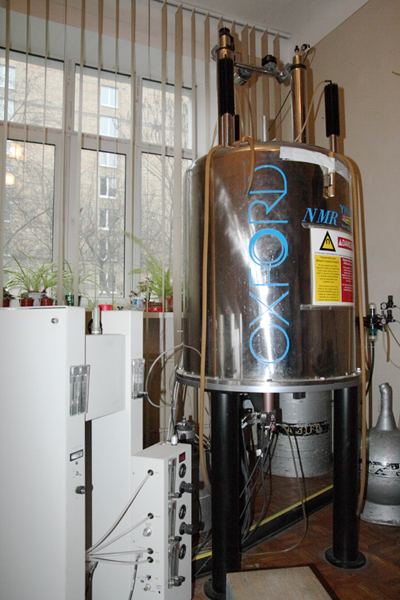 Хромато-мас-спектрометр Agilent 7890B/5977A
ЯМР - спектрометр
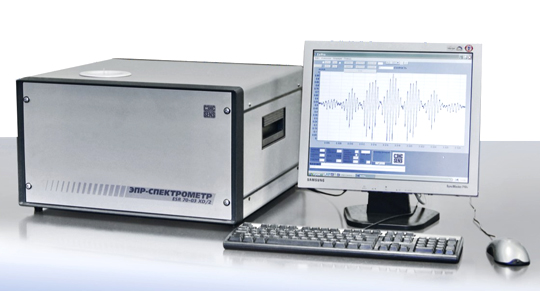 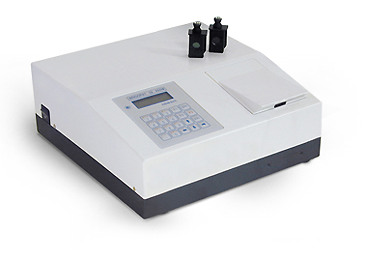 Флюорат®-02-АБЛФ-Т, люмінісцентний
аналіз
Малогабаритний автоматизований спектрометр ЕПР ESR70-03 XD
Деякі блок-схеми з поясненням приладів
8
1
7
6
5
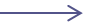 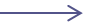 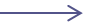 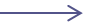 3
2
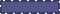 4
Спектрофотометр : 1-джерело випромінювання, 2 – еталон, 3 – зразок, 4 – рухомий столик, 5- монохроматор, 6 – фотоприймач, 7 – підсилювач, 8- ПК.
2
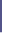 6
4
1
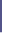 7
8
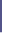 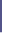 9
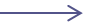 3
5
Атомно-абсорбційний спектрофотометр: 1 – джерело випромінювання; 2 – полум'я; 3-5 – монохроматор; 6-8 - блоки підсилення та реєстрації, 9 – ПК.
2
3
1
4
5
6
7
Мас-спектрометр: 1 – введення проби; 2 – йонне джерело; 3- мас-аналізатор; 4- детектор, 5- система обробки даних, 6 – система відкачки, 7 - ПК.
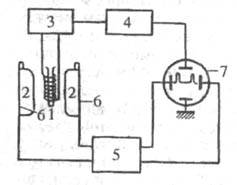 ЯМР: 1 - котушка з зразком; 2 - полюси магніту; 3 - генератор радіочастотного поля; 4 - підсилювач і детектор; 5 - генератор модулюючої напруги; 6 - котушки модуляції поля В0; 7 - осцилограф
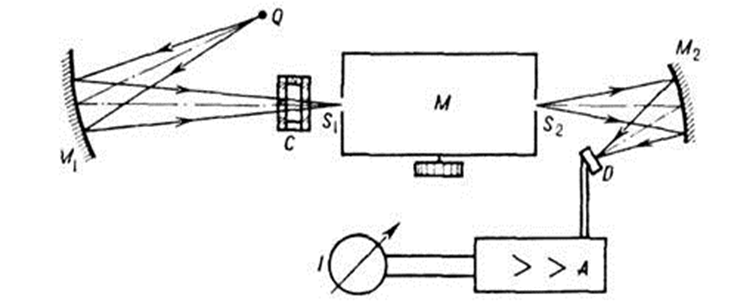 ІЧ-спектрометр: Q - джерело безперервного ІЧ спектру; М1 - дзеркало освітлювача; М2 - дзеркало конденсора; З - кювета з досліджуваним речовиною; М - монохроматор; Si і S2 - вхідна та вихідна щілини монохроматора; D - приймач випромінювання; А - підсилювач; I - вимірювальний або реєструючий прилад
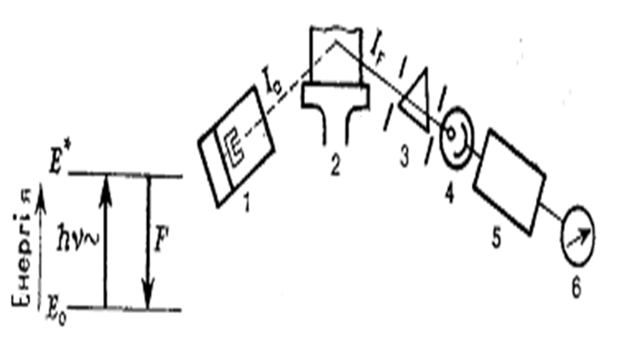 Атомно-флуоресцентна спектрометрія:
1 – джерело світла; 2 – атомізатор;  3 – монохроматор; 4 – детектор; 5 – підсилювач; 6 – реєструючий пристрій.
Переваги спектроскопії
Висновки
Всі спектроскопічні методи засновані на взаємодії атомів, молекул або іонів, що входять до складу аналізованого речовини з електромагнітним випромінюванням. Ця взаємодія виявляється в поглинанні або випущенні фотонів (квантів). В залежності від характеру взаємодії проби з електромагнітним випромінюванням виділяють дві групи методів - емісійні і абсорбційні. В залежності від того, які частинки формують аналітичний сигнал, розрізняють методи атомної спектроскопії та методи молекулярної спектроскопії. В емісійних методах аналізована проба внаслідок порушення випромінює фотони (кванти). Найважливіші емісійні методи - атомно-емісійний спектральний аналіз (АЕС) та люмінесцентний аналіз.
В абсорбційних методах випромінювання стороннього джерела пропускають через пробу, при цьому частина квантів вибірково поглинається атомами або молекулами. Найважливіші методи цієї групи - атомно-абсорбційний аналіз (ААС) та молекулярно-абсорбційна спектроскопія розчинів. Останній метод зазвичай називають спектрофотометрією або фотометричним аналізом. Абсорбційні методи, як і емісійні, використовують і для виявлення, і для кількісного визначення речовин. 
У наш час дані методи аналізу дуже поширені та користуються високим попитом у зв'язку з низкою суттєвих переваг перед іншими методами аналізу. Спектроскопія використовується у всіх галузях як науки, так і промисловості.
Контрольні тести:
До методів молекулярної спектроскопії НЕ відноситься:
А) Атомна флуоресценція.
Б) ІЧ-спектроскопія
В) ЯМР
Г) Мас-спектроскопія
2) До методів атомної спектроскопії відносяться:
А) Атомно-абсорбційна спектроскопія.
Б) Атомно-емісійна спектроскопія.
В) Спектроскопія комбінаційного розсіювання світла
Г) Мікрохвильова спектроскопія
3) Взаємодія хімічної речовини з електромагнітним випромінюванням може супроводжуватись:
А) Поглинанням.                               Г) Абсорбцією
Б) Розсіюванням.                              Д) Адсорбцією
В) Випусканням.
4) Головними оптичними характеристиками забарвлених розчинів є:
А) Колір.
Б) Концентрація
В) Інтенсивність кольору.
Г) Наявність таутомерів
5) Світловий потік, проходячи через розчин, втрачає частину своєї інтенсивності. Цей ступінь ослаблення світлового потоку Не залежить: 
А) від природи речовини
Б) від концентрації 
В) від товщини шару 
Г) від в’язкості розчину.
Література
Основы аналитической химии. Кн. 2. Методы химического анализа. / Под ред. Ю. А. Золотова. 2-е изд. М.: Высшая школа, 2004.
Спектроскопические методы определения следов элементов. / Под ред. Дж. Вайнфорднера. М.: Мир, 1979.
Д. Юинг Инструментальные методы химического анализа. М.: Мир, 1989.
Аналитическая химия. Проблемы и подходы: В 2 т. /под ред. Р. Кельнера, Ж-М. Мерме, М. Отто, Н. Видмера. М.: Мир: ООО " Издательство АСТ". 2004.
В. Фок. Квантовая Физика и Строение материи. 2-е изд. 2010 год.
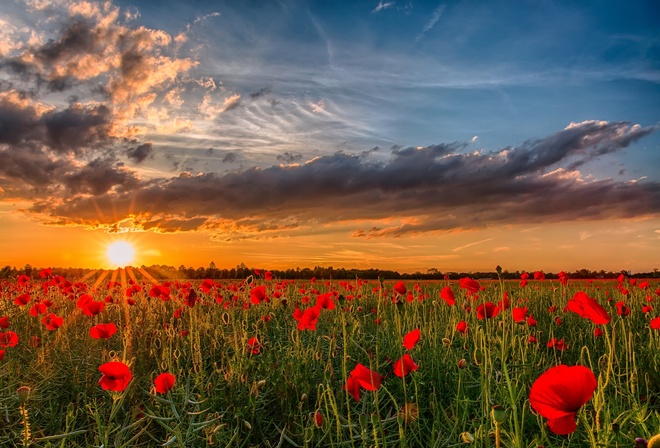 Дякую за увагу!